ОРГАНИЗАЦИЈА ПОДАТАКА НА РАЧУНАРУ
Борка Павловић
Организација података у ормару вашег радног стола, одговара огранизацији података у вашем рачунару
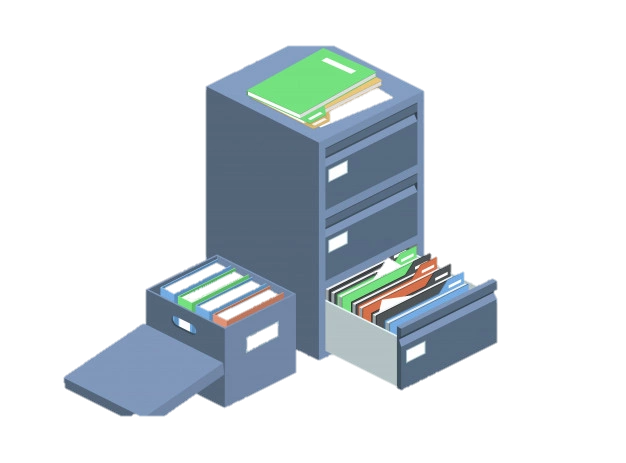 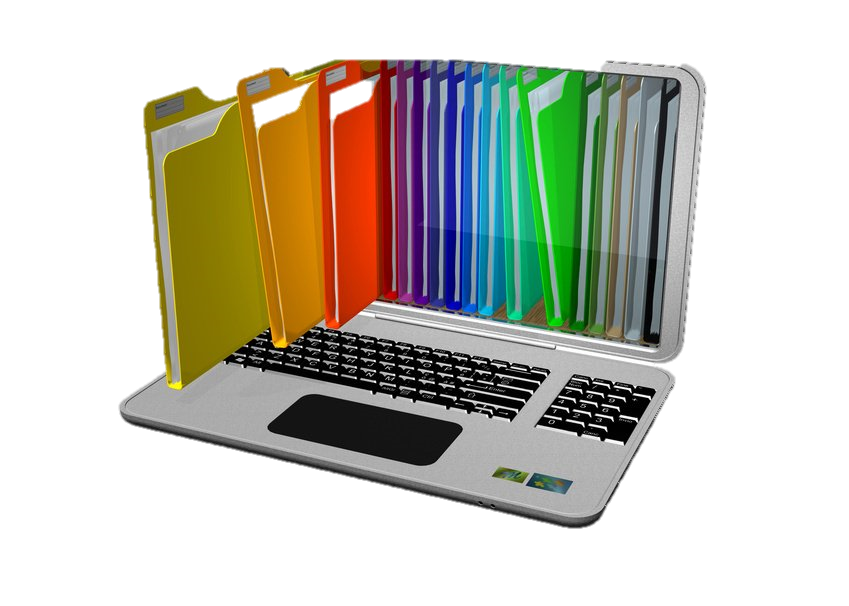 ОРМАР РАДНОГ СТОЛА
РАЧУНАР
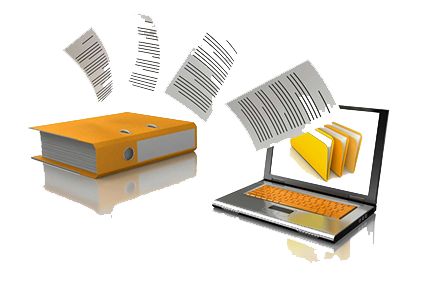 Сл. 2. рачунар
Сл. 1. ормар радног стола
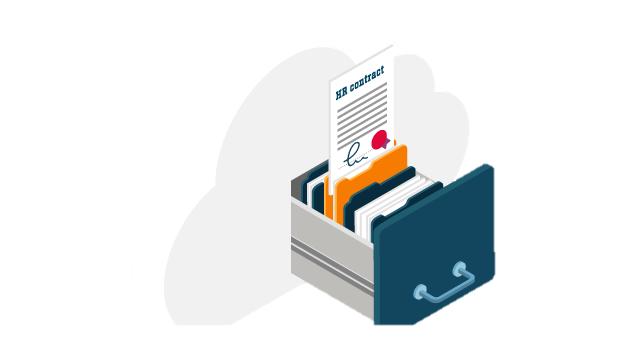 ДОКУМЕНТ
ДАТОТЕКА/FILE/
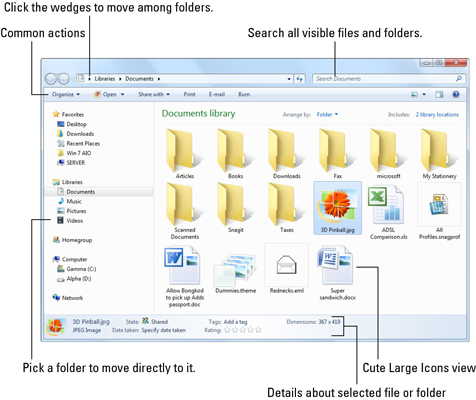 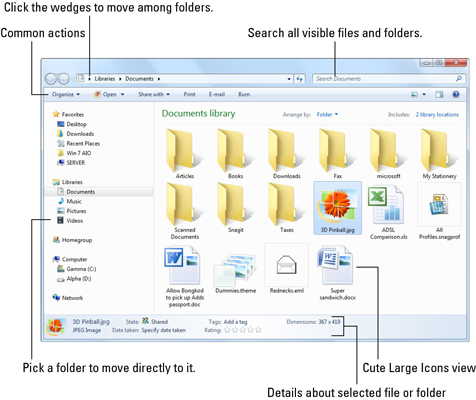 Документ у фасцикли одговара документу у фолдеру и назива се датотека или  file
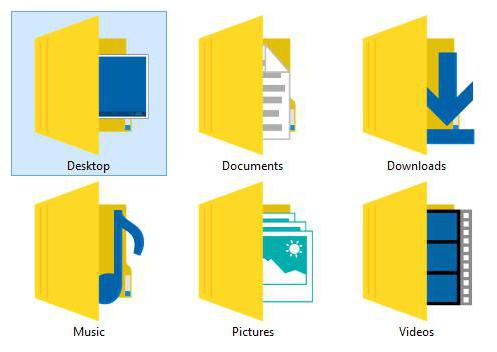 ФАСЦИКЛА
ДИРЕКТОРИЈУМ /FOLDER/
Фасцикла у ладици је фасцикла у диску и назива се директоријум или фолдер
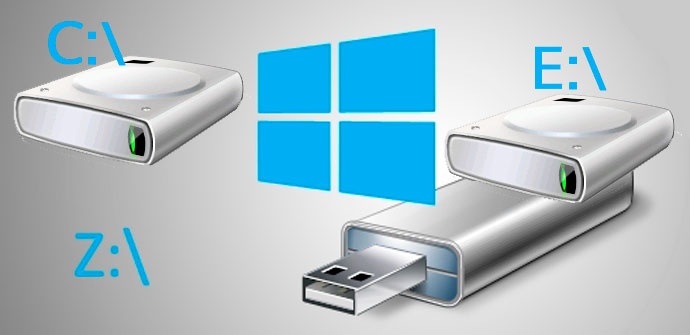 ДИСК
ЛАДИЦА
Ладица вашег радног стола је као диск у рачунару
Сл.4. диск са директоријумима и датотекама
Сл.3. ладица са фасциклама и документима
Датотека /FILЕ
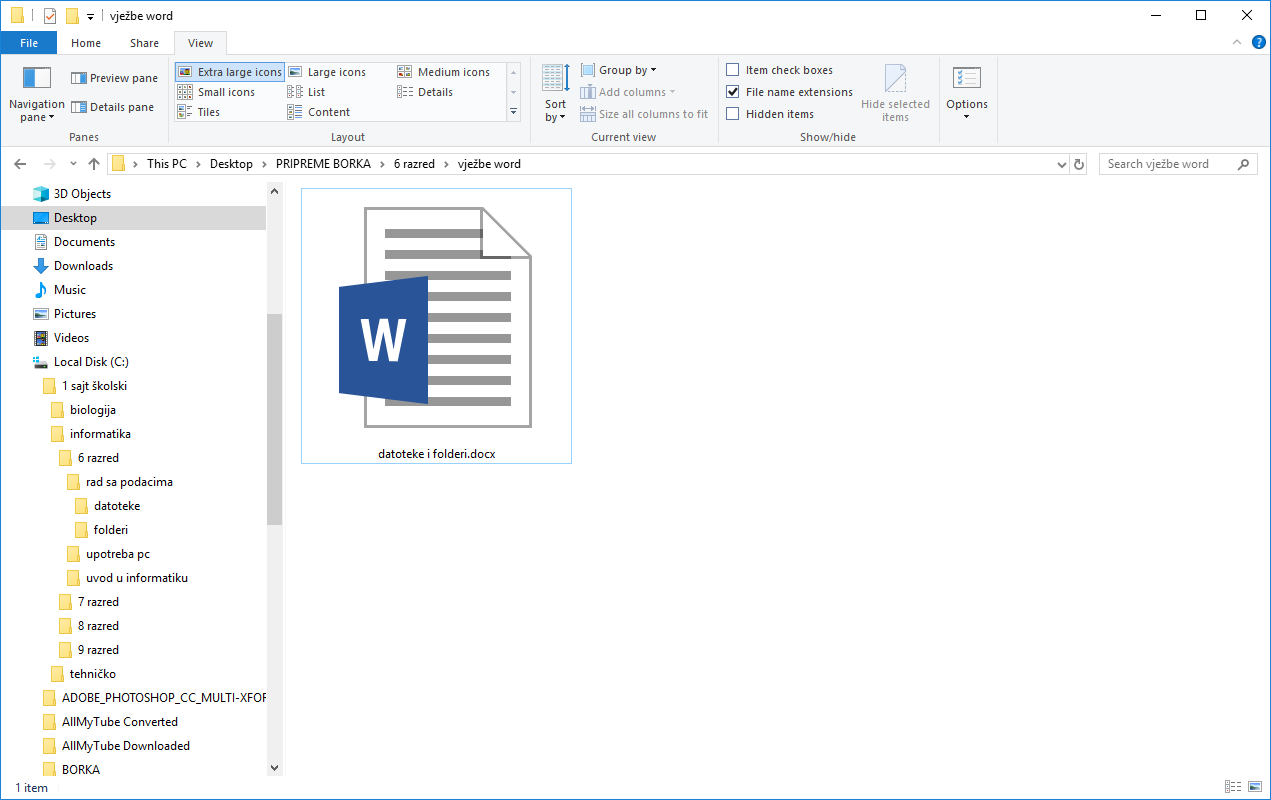 Екстензија говори оперативном систему са 
        којим програмом отвара         датотеку
Датотека (FILE) је скуп организованих података, која има своје име, наставак (екстензију) и мјесто (локацију) на коју је сачувана.
екстензију иначе додаје програм у коме се датотека креира, мада екстензију можемо бирати сами у складу са програмом
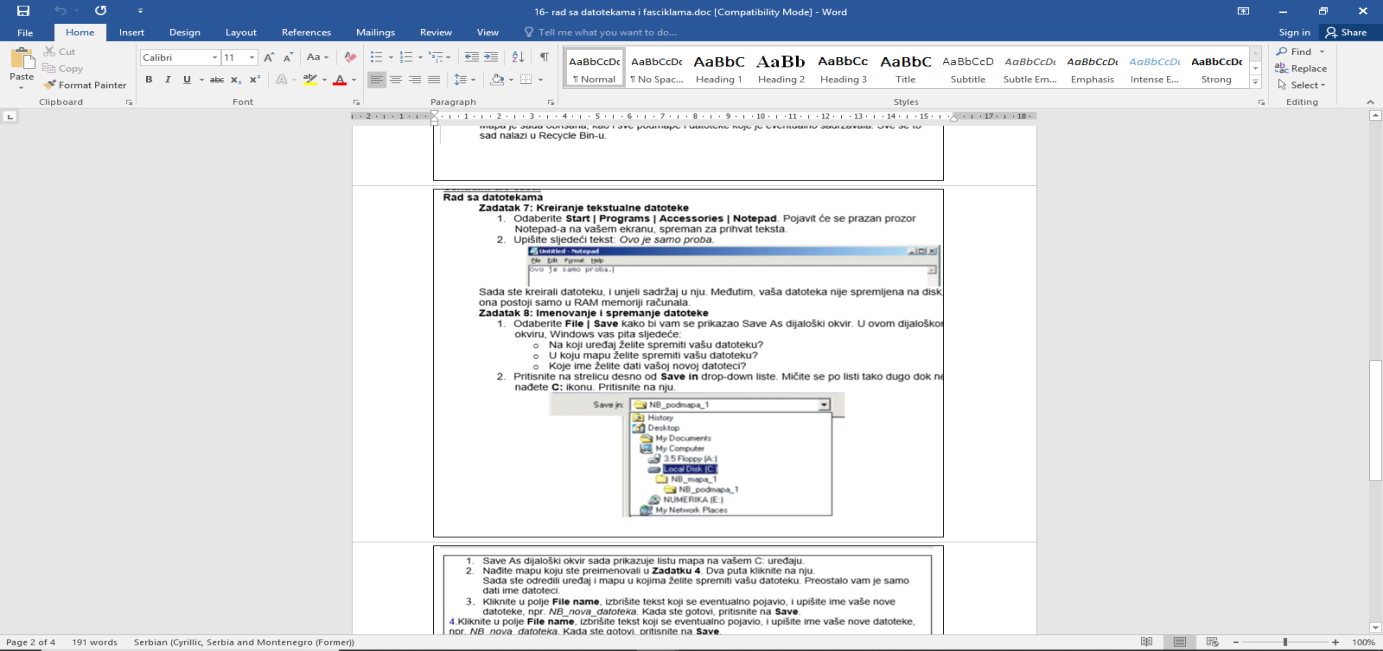 вјежба1.docx
Наставак
Организовани подаци
Име датотеке
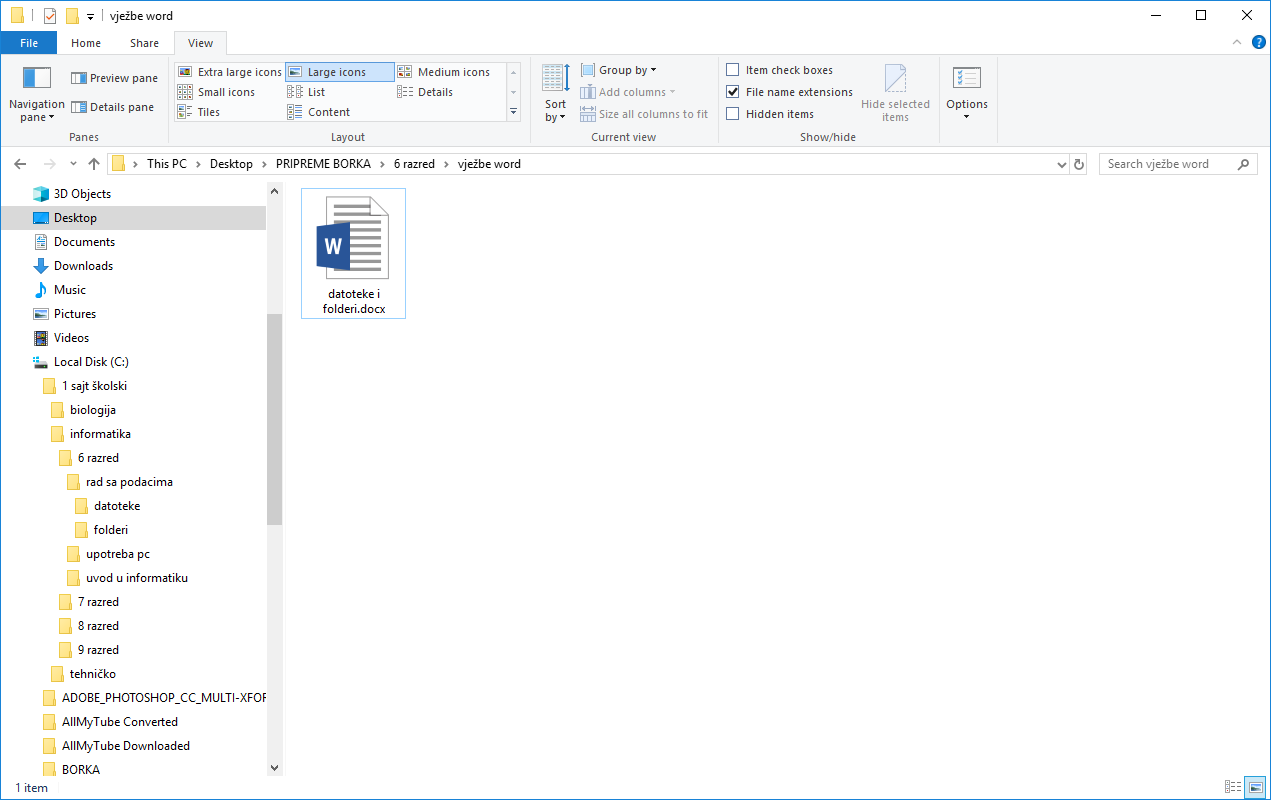 локација
датотеке са видео записом
графичке датотеке: фотографије, цртежи, вектори
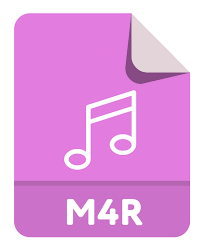 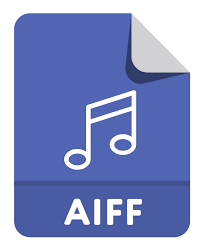 датотеке са звучним записом
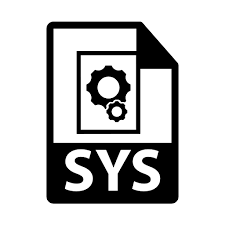 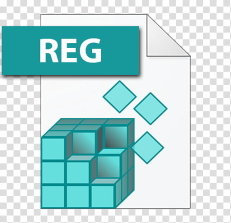 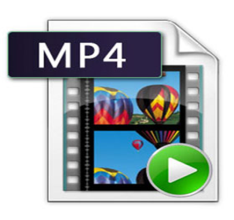 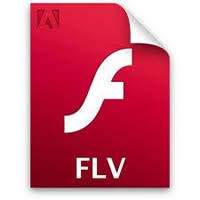 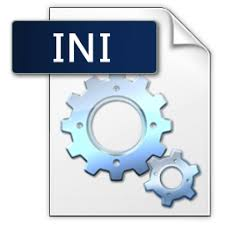 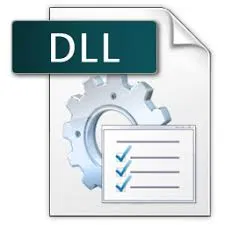 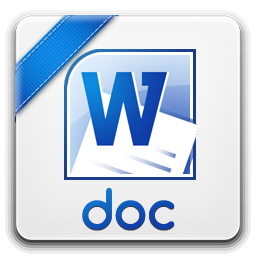 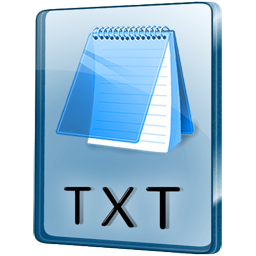 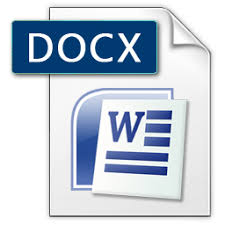 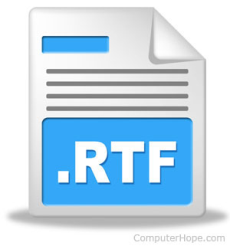 текстуалне датотеке
системске датотеке
Директоријум / фолдер
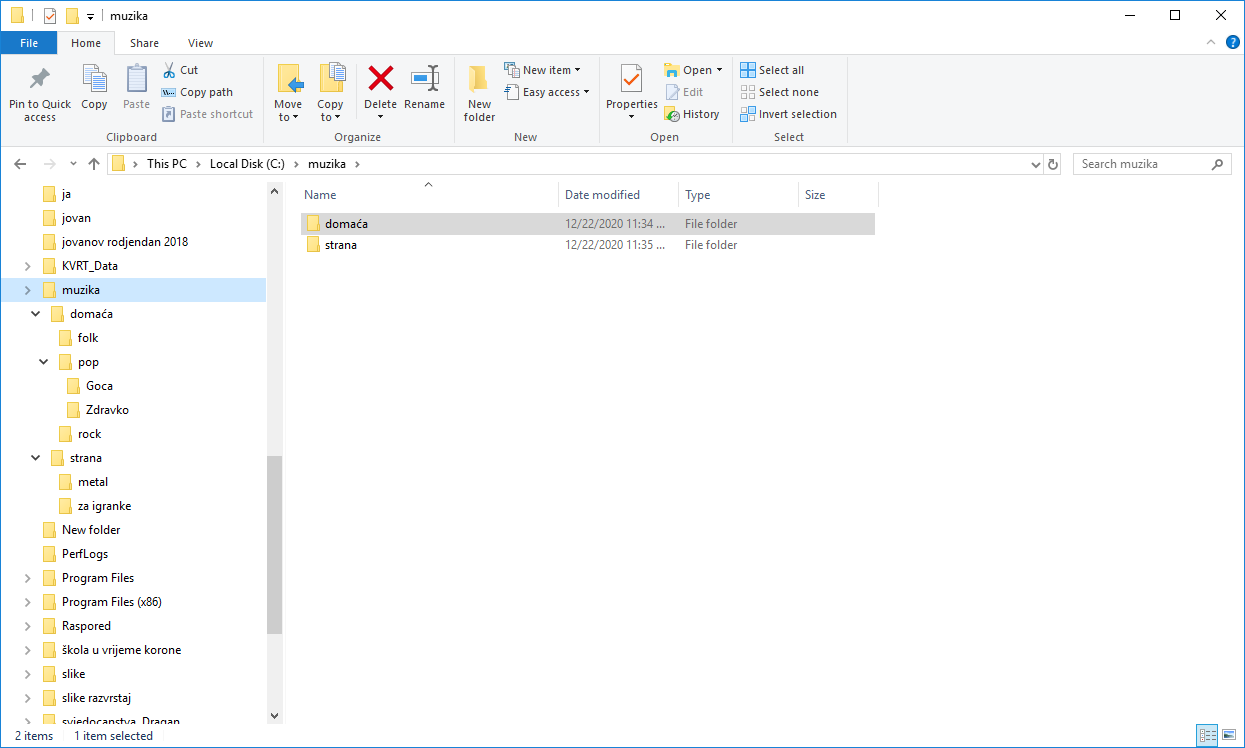 Директоријум (Folder, фасцикла) је мјесто (локација) гдје је смјештена нека датотека
Фолдер може имати и подфолдере и та структура се  назива стабло фолдера
Стабло фолдера
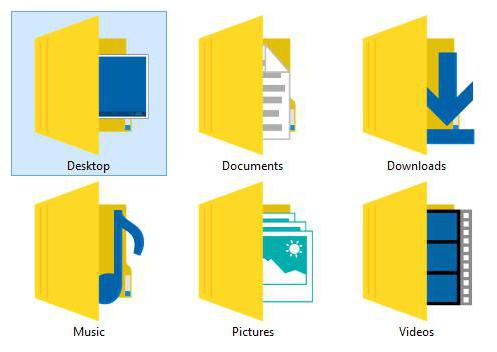 музика
слике
филмови
Логичка организација података
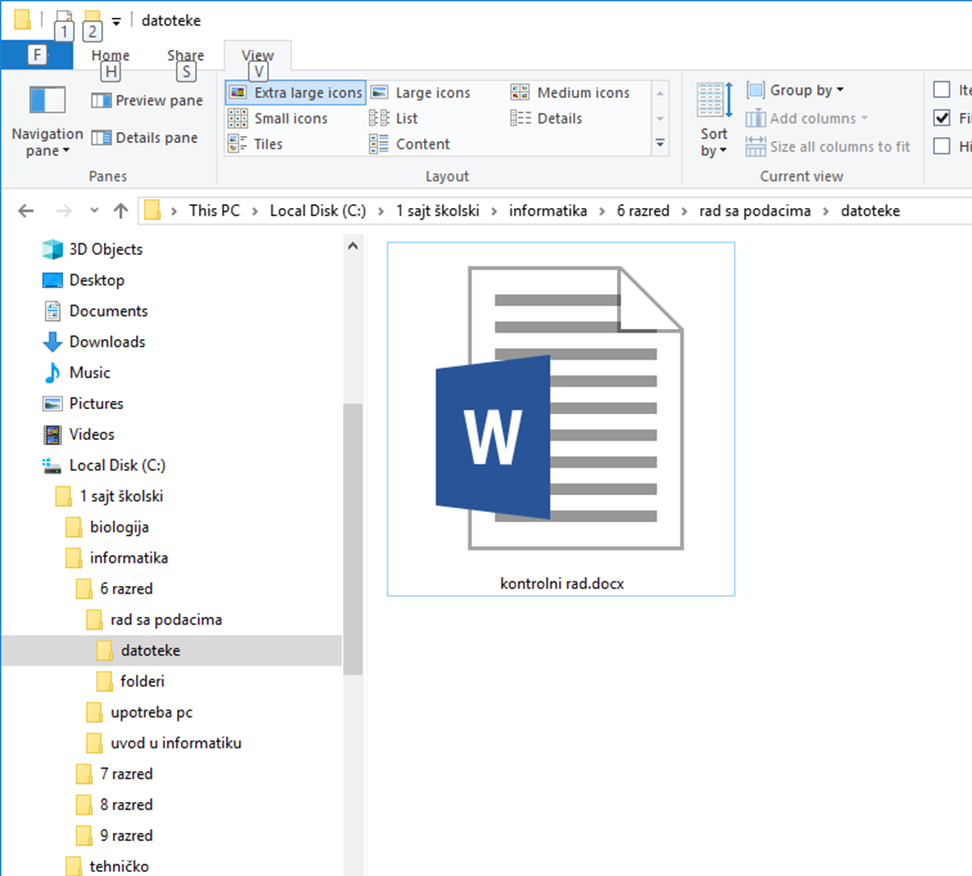 Подаци се организују у датотеке (files), а датотеке у директоријуме (folders) односно у подфолдере
Физичка организација података
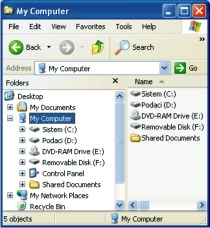 Организација датотека и фолдера на вањским меморијама
Свака меморија има своје име и ознаку слова алфабета иза које слиједи двотачка, и по томе их оперативни систем препознаје (C: ,  D: ,  E:)
Сваки сљедећи меморијски уређај добија сљедеће слово алфабета
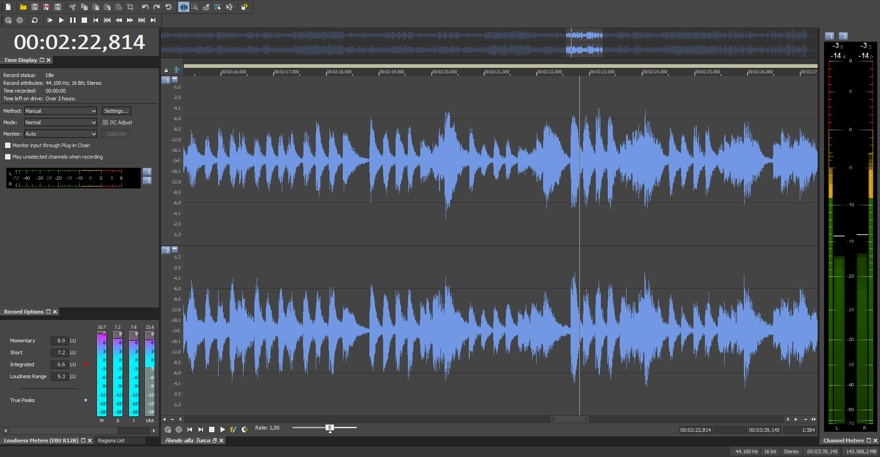 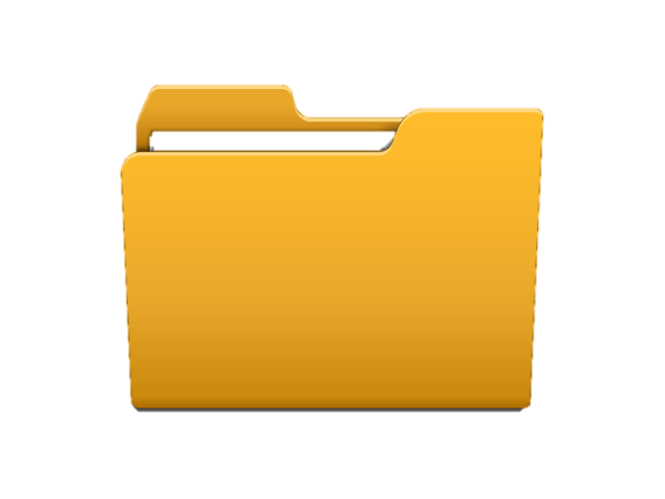 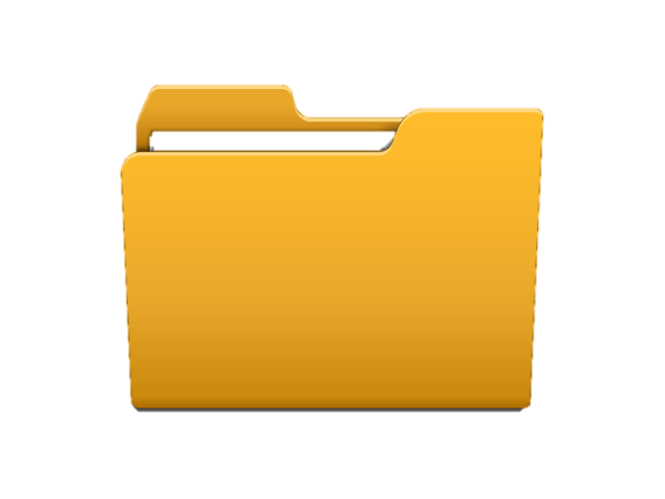 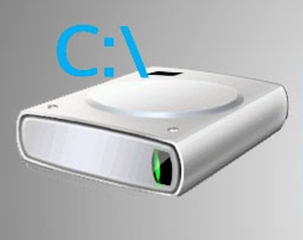 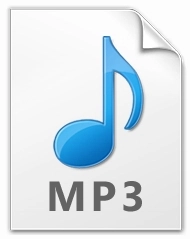 domaća
muzika
system C:
lane.mp3
Датотеке се смјештају у директоријуме а директоријуми на меморијску јединицу!
Задатак: ЗАПИСАТИ ЗНАЧЕЊА ПОЈМОВА:
Датотека
Фолдер
ЕкстензијА
НЕКЕ ЧЕШЋЕ КОРИШТЕНЕ ЕКСТЕНЗИЈЕ
Логичка огранизација података
Физичка организација података
Имена дискова
Хвала за пажњу